Types of photography
Food photography
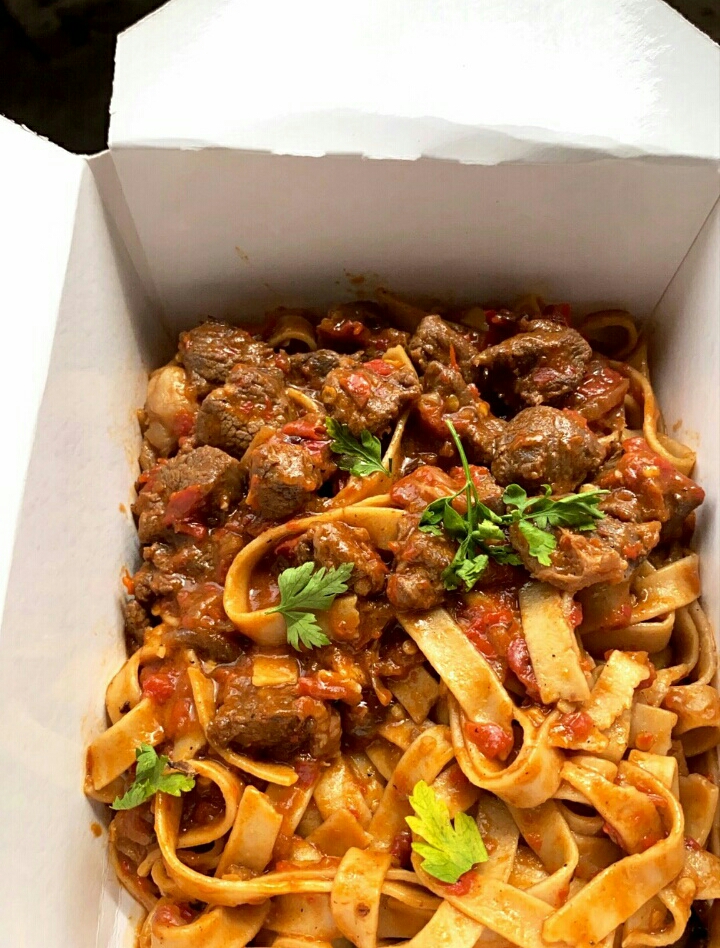 Fashion photography
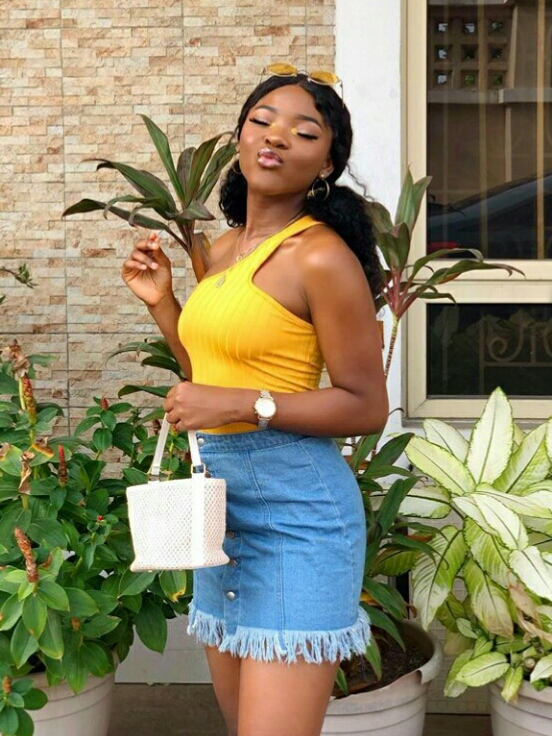 Nature photography
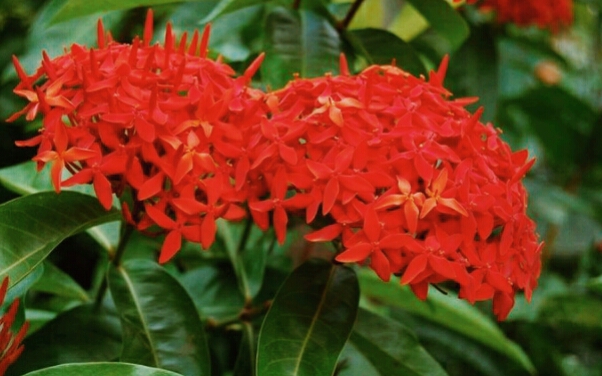 Model photography
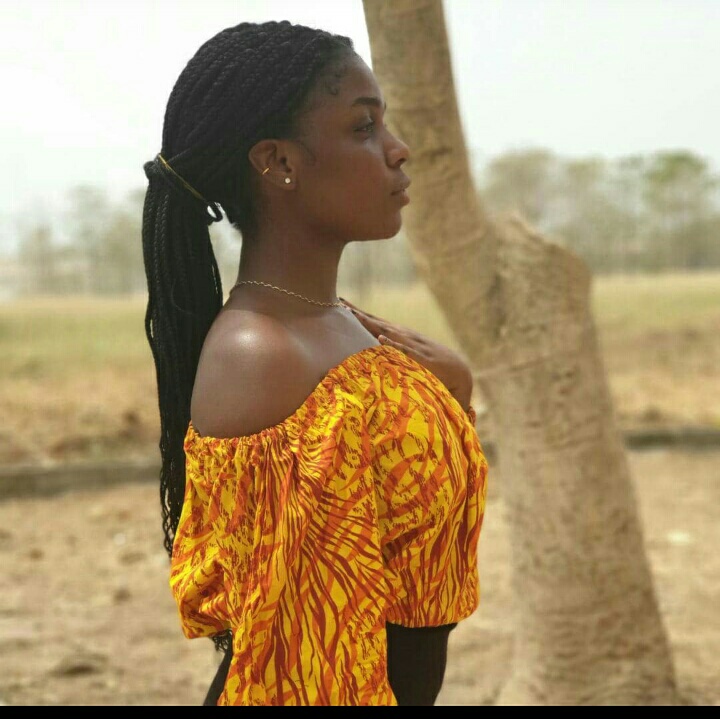 Studio photography
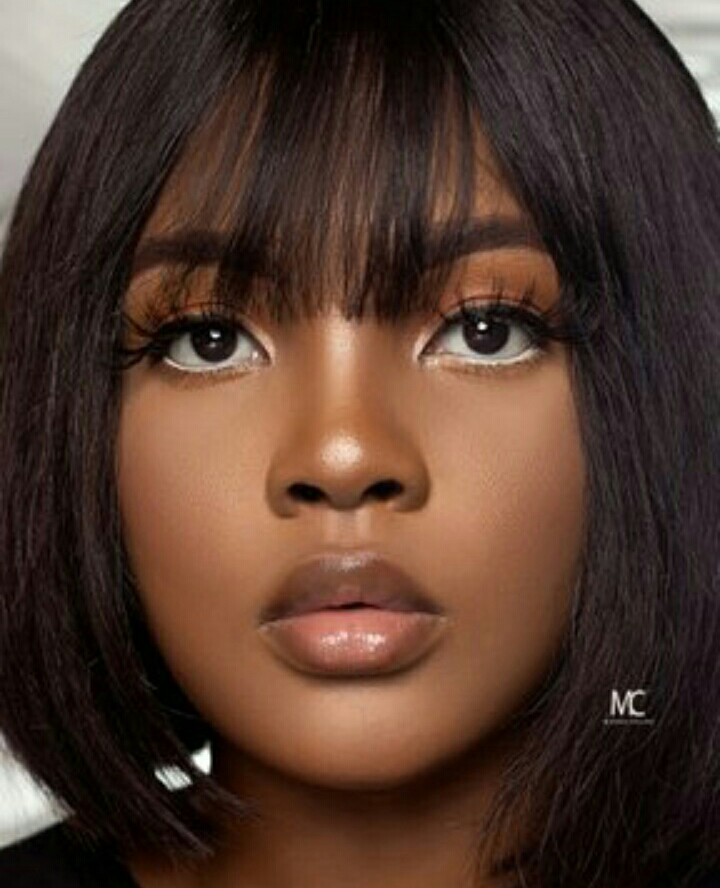